[Speaker Notes: www.4tons.com.br
Pr. Marcelo Augusto de Carvalho]
“Cada ser humano criado à imagem de Deus é dotado de uma característica própria do Criador: a individualidade, capacidade de pensar e agir. Os homens nos quais se desenvolve essa qualidade são os que encaram
responsabilidades, lideram empreendimentos
e influenciam pessoas.”
(Mente, caráter e personalidade, vol. II, p. 49).
1
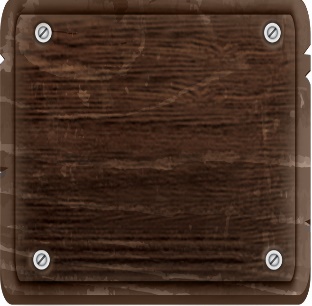 A minha individualidade deve ser submersa (emergida) na do outro? 2MCP, 49:2.
“...Cada qual tem uma individualidade separada e distinta de todas as outras. Cada um tem de estar convencido por si mesmo, e convertido por si mesmo. ... _________________________ submergir sua individualidade na de outro. Cada qual tem de, por sua própria ação, render-se a Deus e ao ministério da piedade.” - {2MCPI 49.2}
1
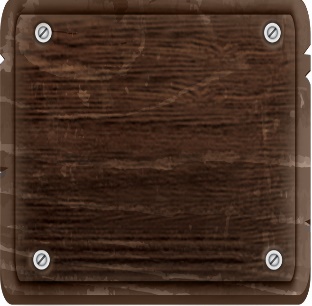 A minha individualidade deve ser submersa (emergida) na do outro? 2MCP, 49:2.
“...Cada qual tem uma individualidade separada e distinta de todas as outras. Cada um tem de estar convencido por si mesmo, e convertido por si mesmo. ... _________________________ submergir sua individualidade na de outro. Cada qual tem de, por sua própria ação, render-se a Deus e ao ministério da piedade.” - {2MCPI 49.2}
Ninguém pode
2
Como podemos prejudicar o desenvolvimento da individualidade de uma criança? Qual seria a forma correta de ensiná-la? 2MCP, 50:2.
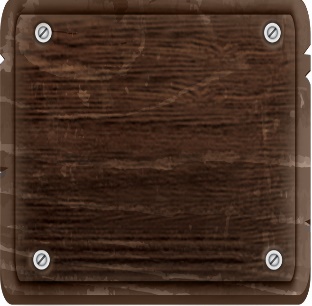 “Pode a criança ser tão disciplinada que, como o animal, não tenha
______________________ própria, perdendo-se a sua individualidade na do mestre. ... Tanto quanto possível, deve cada
_________________ ser ensinada a ter ______________________ em si mesma. Pondo em exercício as várias faculdades, aprenderá onde é mais forte e em que é deficiente. O instrutor sábio dará especial atenção ao desenvolvimento dos traços mais fracos, para que a criança possa formar um caráter bem equilibrado e harmonioso.” - {2MCP 50.2}
“Pode a criança ser tão disciplinada que, como o animal, não tenha
______________________ própria, perdendo-se a sua individualidade na do mestre. ... Tanto quanto possível, deve cada
_________________ ser ensinada a ter ______________________ em si mesma. Pondo em exercício as várias faculdades, aprenderá onde é mais forte e em que é deficiente. O instrutor sábio dará especial atenção ao desenvolvimento dos traços mais fracos, para que a criança possa formar um caráter bem equilibrado e harmonioso.” - {2MCP 50.2}
vontade
criança
confiança
3
Qual o alerta que o Espírito de Profecias faz sobre a individualidade no casamento? 
2MCP, 50:3.
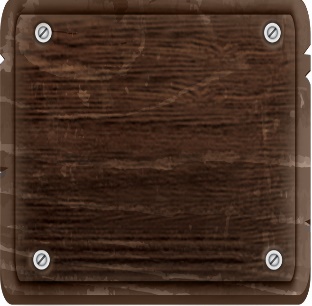 “Nem o marido nem a esposa devem pensar em exercer governo
__________________________ um sobre o outro. Não intentem
______________________um ao outro os seus desejos. Não é possível fazer isso e, ao mesmo tempo, reter o amor mútuo. Sede bondosos, pacientes, longânimos, corteses e cheios de consideração mútua. Pela graça de Deus podeis ter êxito em vos fazerdes mutuamente felizes, como prometeram
no voto matrimonial.” - {2MCP 50.3}
“Nem o marido nem a esposa devem pensar em exercer governo
__________________________ um sobre o outro. Não intentem
______________________um ao outro os seus desejos. Não é possível fazer isso e, ao mesmo tempo, reter o amor mútuo. Sede bondosos, pacientes, longânimos, corteses e cheios de consideração mútua. Pela graça de Deus podeis ter êxito em vos fazerdes mutuamente felizes, como prometeram
no voto matrimonial.” - {2MCP 50.3}
arbitrário
impor
4
Como devem agir o marido e a mulher para preservarem a individualidade de cada um? 2MCP, 50: 4 e 5.
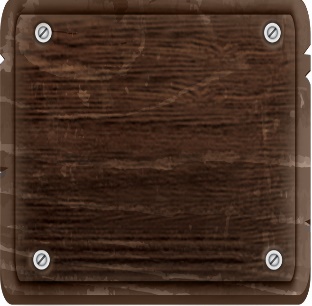 “...Cada um deve promover a _________________________do outro. Essa é a vontade de Deus a seu respeito.” – {2MCP 50.4}

Entretanto, ao mesmo tempo que devem se unir como um só ser, nenhum de vocês deverá ____________________ a própria individualidade na do outro. Deus é o dono de sua individualidade. Devem perguntar a Ele: o que é correto? Que é errado? Como poderei eu melhor cumprir o propósito
de minha criação?...” - {2MCP 50.5}
felicidade
“...Cada um deve promover a _________________________do outro. Essa é a vontade de Deus a seu respeito.” – {2MCP 50.4}

Entretanto, ao mesmo tempo que devem se unir como um só ser, nenhum de vocês deverá ____________________ a própria individualidade na do outro. Deus é o dono de sua individualidade. Devem perguntar a Ele: o que é correto? Que é errado? Como poderei eu melhor cumprir o propósito
de minha criação?...” - {2MCP 50.5}
perder
5
Qual o desejo de Deus para cada um de nós em relação à nossa individualidade?
2MCP, 52:3.
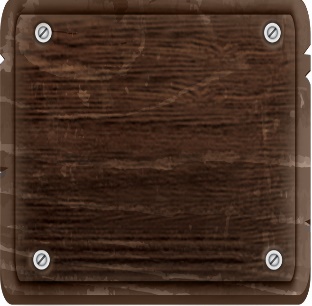 “...O Senhor não quer que qualquer de Seus filhos seja a sombra de outros; mas deseja Ele que cada qual seja simplesmente sua _____________________, aprimorada, santificada, enobrecida, imitando a vida e o caráter do grande Modelo.” _ {2 MCP 52.3}
5
Qual o desejo de Deus para cada um de nós em relação à nossa individualidade?
2MCP, 52:3.
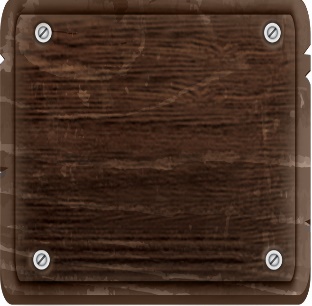 “...O Senhor não quer que qualquer de Seus filhos seja a sombra de outros; mas deseja Ele que cada qual seja simplesmente sua _____________________, aprimorada, santificada, enobrecida, imitando a vida e o caráter do grande Modelo.” _ {2 MCP 52.3}
própria pessoa
6
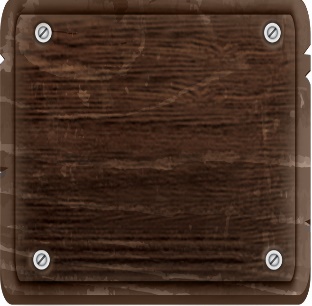 Como posso libertar-me do sentimento de culpa? 2MCP, 69:2.
“Esse sentimento de culpa tem de ser __________________________ aos pés da cruz do Calvário. O senso de pecaminosidade envenenou as fontes da vida e da verdadeira felicidade. Agora Jesus diz: deponho tudo
sobre mim. Eu levarei seu pecado. Eu lhe darei paz. Não destrua por mais tempo seu respeito próprio, pois Eu o comprei com o preço do Meu próprio sangue. Você é Meu. sua vontade enfraquecida, Eu fortalecerei; seu remorso pelo pecado, Eu removerei.” - {2MCP 69.2}
“Esse sentimento de culpa tem de ser __________________________ aos pés da cruz do Calvário. O senso de pecaminosidade envenenou as fontes da vida e da verdadeira felicidade. Agora Jesus diz: deponho tudo
sobre mim. Eu levarei seu pecado. Eu lhe darei paz. Não destrua por mais tempo seu respeito próprio, pois Eu o comprei com o preço do Meu próprio sangue. Você é Meu. sua vontade enfraquecida, Eu fortalecerei; seu remorso pelo pecado, Eu removerei.” - {2MCP 69.2}
deposto
7
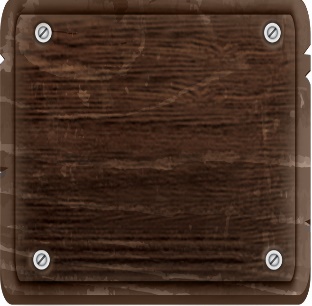 Quais atitudes devemos ter para com os que erram e se sentem culpados?
2MCP, 70:4.
“Ninguém jamais se torna melhor pela denúncia e recriminação. Falar de sua culpa a uma pessoa tentada de modo algum lhe incute a resolução de ser melhor. _________________________ o que erra, o desanimado, para Aquele que é capaz de salvar perfeitamente a todos os que vão a Ele. ___________________ o que ele pode se tornar.
_________________ que não há nele nada que o recomende a Deus, mas que Cristo morreu por ele a fim de que ele possa ser aceito no Amado. ____________________ esperança, mostrando-lhe que na força de Cristo ele pode proceder melhor. ___________________ as possibilidades que lhe pertencem. ___________________ as alturas que pode alcançar.
___________________ a apegar-se à misericórdia do Senhor, a confiar em Seu poder de perdoar. Jesus está à espera de tomá-lo pela mão, desejoso de dar-lhe poder para levar uma vida nobre, virtuosa.” - {2MCP 70.4}
“Ninguém jamais se torna melhor pela denúncia e recriminação. Falar de sua culpa a uma pessoa tentada de modo algum lhe incute a resolução de ser melhor. _________________________ o que erra, o desanimado, para Aquele que é capaz de salvar perfeitamente a todos os que vão a Ele. ___________________ o que ele pode se tornar.
Encaminhai
Mostrai-lhe
Dizei-lhe
_________________ que não há nele nada que o recomende a Deus, mas que Cristo morreu por ele a fim de que ele possa ser aceito no Amado. ____________________ esperança, mostrando-lhe que na força de Cristo ele pode proceder melhor. ___________________ as possibilidades que lhe pertencem. ___________________ as alturas que pode alcançar.
___________________ a apegar-se à misericórdia do Senhor, a confiar em Seu poder de perdoar. Jesus está à espera de tomá-lo pela mão, desejoso de dar-lhe poder para levar uma vida nobre, virtuosa.” - {2MCP 70.4}
Inspirai-lhe
Apresentai-lhe
Apontai-lhe
Ajudai-o
8
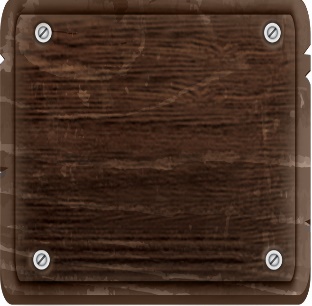 Como podemos ser vencedores sobre o pecado e a culpa? 2MCP, 73:4.
“ No entanto, para vocês há esperança em Cristo. Deus não nos manda vencer em nossas próprias forças. Ele pede que nos ___________________ bem perto dEle. Sejam quais forem as dificuldades sob as quais lutemos, que nos façam incurvar o corpo e a alma, Ele está à espera para nos
_________________________.”- {2MCP 73.4}
“ No entanto, para vocês há esperança em Cristo. Deus não nos manda vencer em nossas próprias forças. Ele pede que nos ___________________ bem perto dEle. Sejam quais forem as dificuldades sob as quais lutemos, que nos façam incurvar o corpo e a alma, Ele está à espera para nos
_________________________.”- {2MCP 73.4}
acheguemos
libertar
CONCLUSÃO
“Ensinem toda pessoa a apoiar-se nos braços do poder infinito. Há na vivência cristã uma individualidade que tem de ser preservada em todo agente humano, e essa responsabilidade não pode ser removida de nenhuma pessoa. Cada qual tem suas próprias batalhas a ferir, sua própria experiência cristã a ganhar, independente, em alguns aspectos, da experiência de qualquer outra pessoa; e Deus tem lições que cada um deve
aprender por si mesmo, as quais nenhum outro pode aprender em seu lugar.” (Mente, caráter e personalidade, vol.II, p.54).
ATIVIDADE EM FAMÍLIA
Se você ou alguém da sua família sofre com a culpa, ore por e com ele(a) para que Deus o(a) liberte.
Experimente respeitar a individualidade de cada um dos membros da sua família e seja
uma inspiração
para eles.